Урок русского языка в 1 классе
Тема: «Слова с удвоенными согласными»
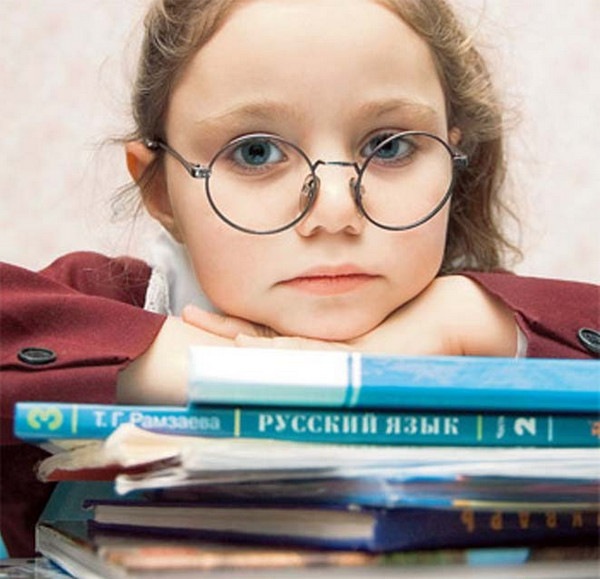 Урок подготовила учитель 
начальных классов
МКОУ «Никольская СОШ»
Самбулова Валентина Николаевна
2012 год
чистописание
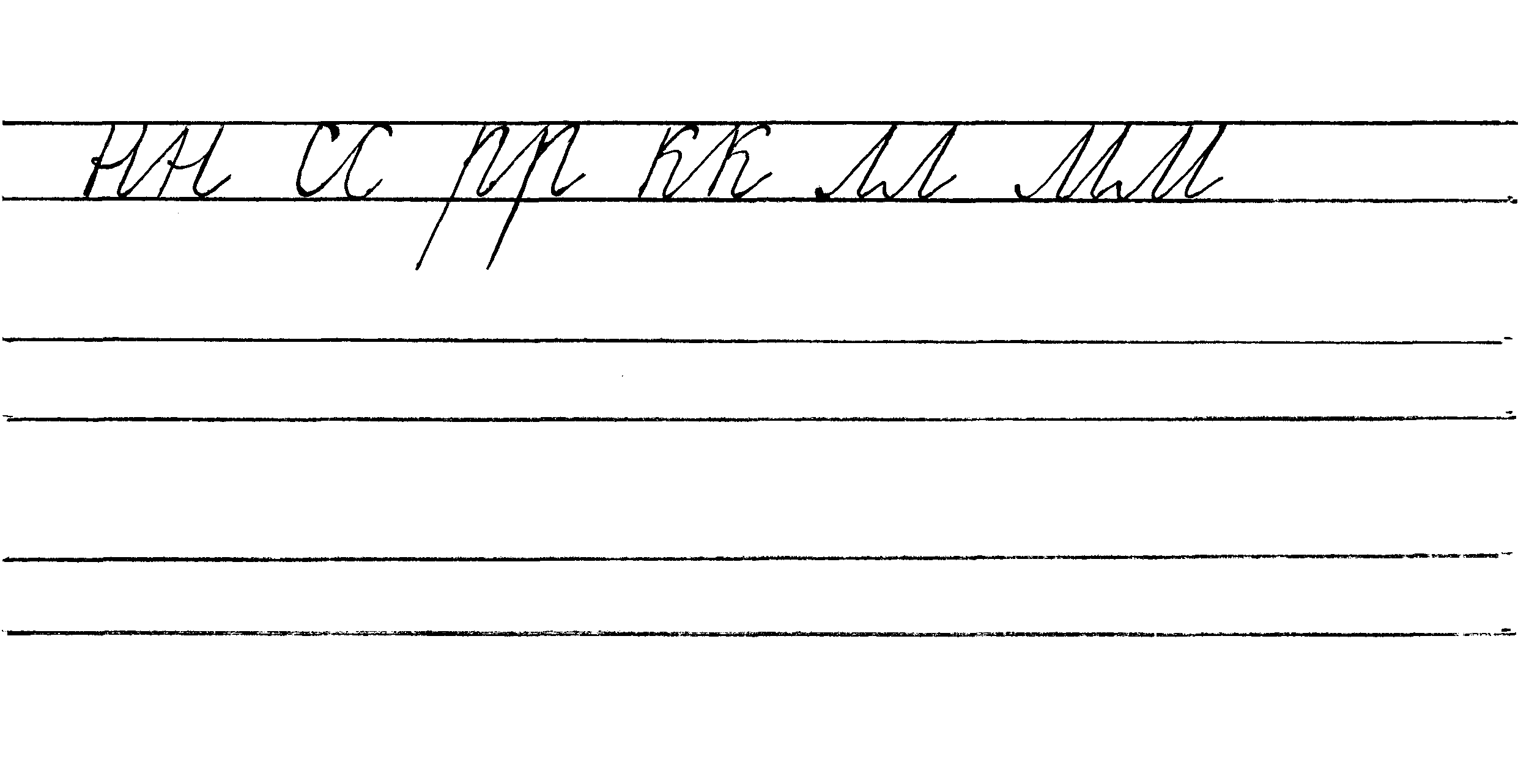 пила    утюг
суббота, сорока, кросс, 
группа, тонна, масса
Тема урока:
  Слова с удвоенными согласными
Загадка эта нелегка:
Пишусь всегда через два К,
И мяч, и шайбу клюшкой бей,
А называюсь я ...
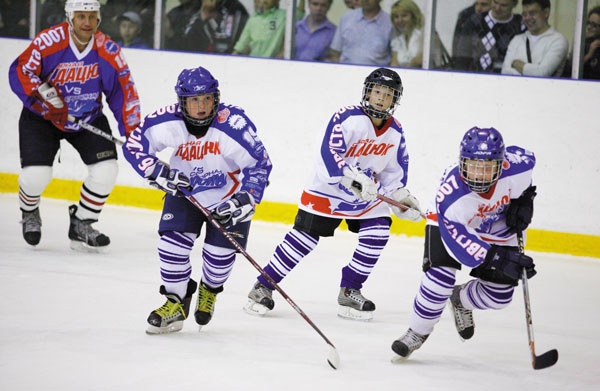 хоккей
Вдоль дороги по бокам
Липы, клёны тут и там.
Всем идти здесь веселее.
Этот путь зовут…
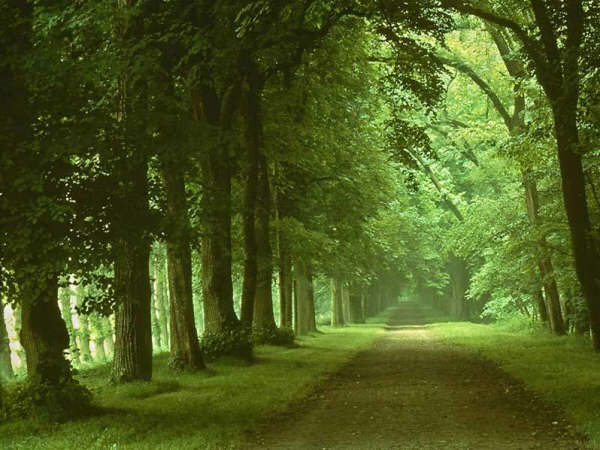 аллея
В магазин с сестрой ходили,
Всё, что надо, там купили.
За батон, бутылку квасу
Заплатили деньги в …
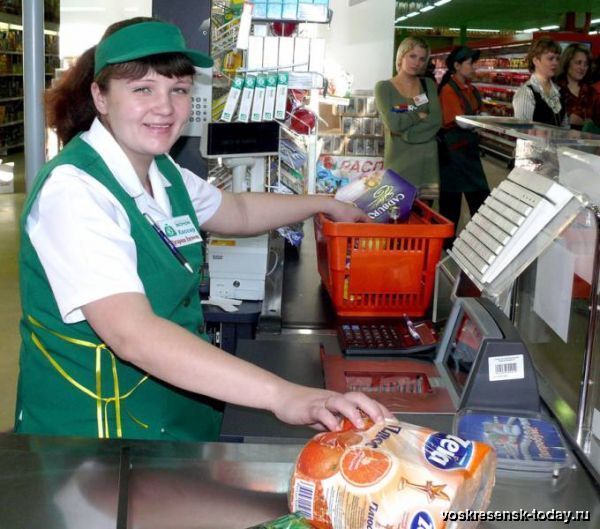 касса
Водитель открывает двери,
Кондуктор даёт мне билет.
А я непросто так катаюсь,
Я важным словом называюсь…
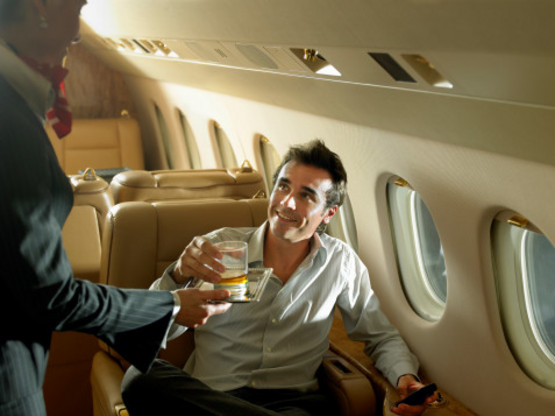 пассажир
По долинам, по оврагам
Мчит широкая дорога.
И она, как знают все,
Называется …
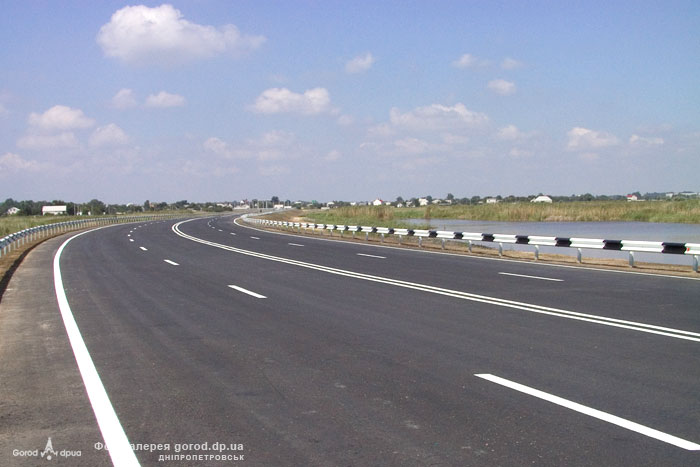 шоссе
Алгоритм

1. Читаем слово.
2. Делим на слоги.
3. Вспоминаем правило. 
4. Записываем.
…
…
Источники
http://www.mishka.by/zagadki-sportivnye
http://www.detskiymir.net/riddles/%C7%E0%E3%E0%E4%EA%E8+%EE+%F2%F0%E0%ED%F1%EF%EE%F0%F2%E5/
http://images.yandex.ru/#!/yandsearch?text=хоккей
http://images.yandex.ru/#!/yandsearch?text аллея
http://images.yandex.ru/#!/yandsearch?text=касса
http://images.yandex.ru/#!/yandsearch?text=шоссе
http://images.yandex.ru/#!/yandsearch?text=пассажир
http://images.yandex.ru/#!/yandsearch?text=учебники
Т.Н. Ситникова, И.Ф. Яценко, Н.Ю. Васильева, Поурочные разработки по русскому языку, Москва «ВАКО»,2012 г.